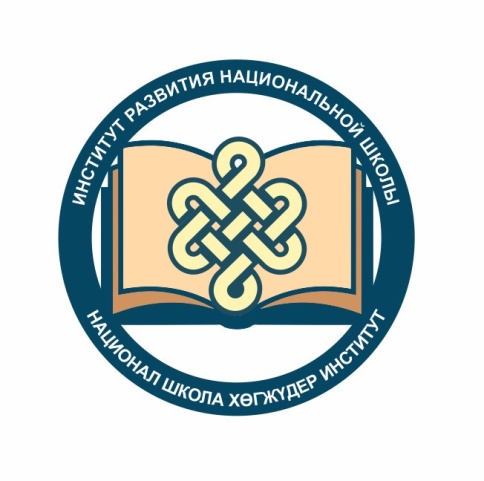 Төрээн чогаал5 классШаӊгыр-оол Суваӊ «Хүн-Херелден аалчылар»
Тургузукчузу: 
Куулар Айлаӊ Ивановна
                                                            Чадаананыӊ №2 школазыныӊ 
                                                             тыва дыл, чогаал башкызы
Суваӊ Шаӊгыр-оол Монгушович – 1949 чылдыӊ июль 7-де Чаа-Хөл районнуӊ  Ак-Дуруг сумузунга тѳрүттүнген. Прозачы, журналист, Россияныӊ  чогаалчылар эвилелиниӊ  кежигүнү.
Баштайгы шүлүү – «Оглум чазы»
«Хүн-Херелден аалчылар» деп проза чогаалдарыныӊ чыындызы 1992 чылда чырыкче үнген.
Билдинмес  сѳстер тайылбыры
Скафандр – космонавтыларныӊ  кедер хеви;
Галактика – сылдыстар делгеми;
Курлавыр – херек апарганда ажыглаттынып болур чүүлдер;
Космодром – ракета ужудуп үндурер чер.
Чогаалдыӊ  кол маадырлары:
Каа, Бии – Хүн-Херелден аалчыларСылдыс – кадарчы оол, Черниӊ чурттакчызы
Хүннү долганган планеталар
Хүн-Херелден аалчылар Каа, Бииниӊ  «таваа» (чижек)
Тывызыктарны тывыӊар
Тии чок торгум,Дизии чок чинчим.Даг кырындан чаттылды,Дазыл-дамыр чылытты.Ийи ѳжээти сүрүштү.
Онаалга
Хүн, ай, сылдыстар дугайында хайгааралдан кылыӊар